Look and Listen!
Project Introduction
Text Talk Week 6, Day 1
[Speaker Notes: global, map]
Slide 2
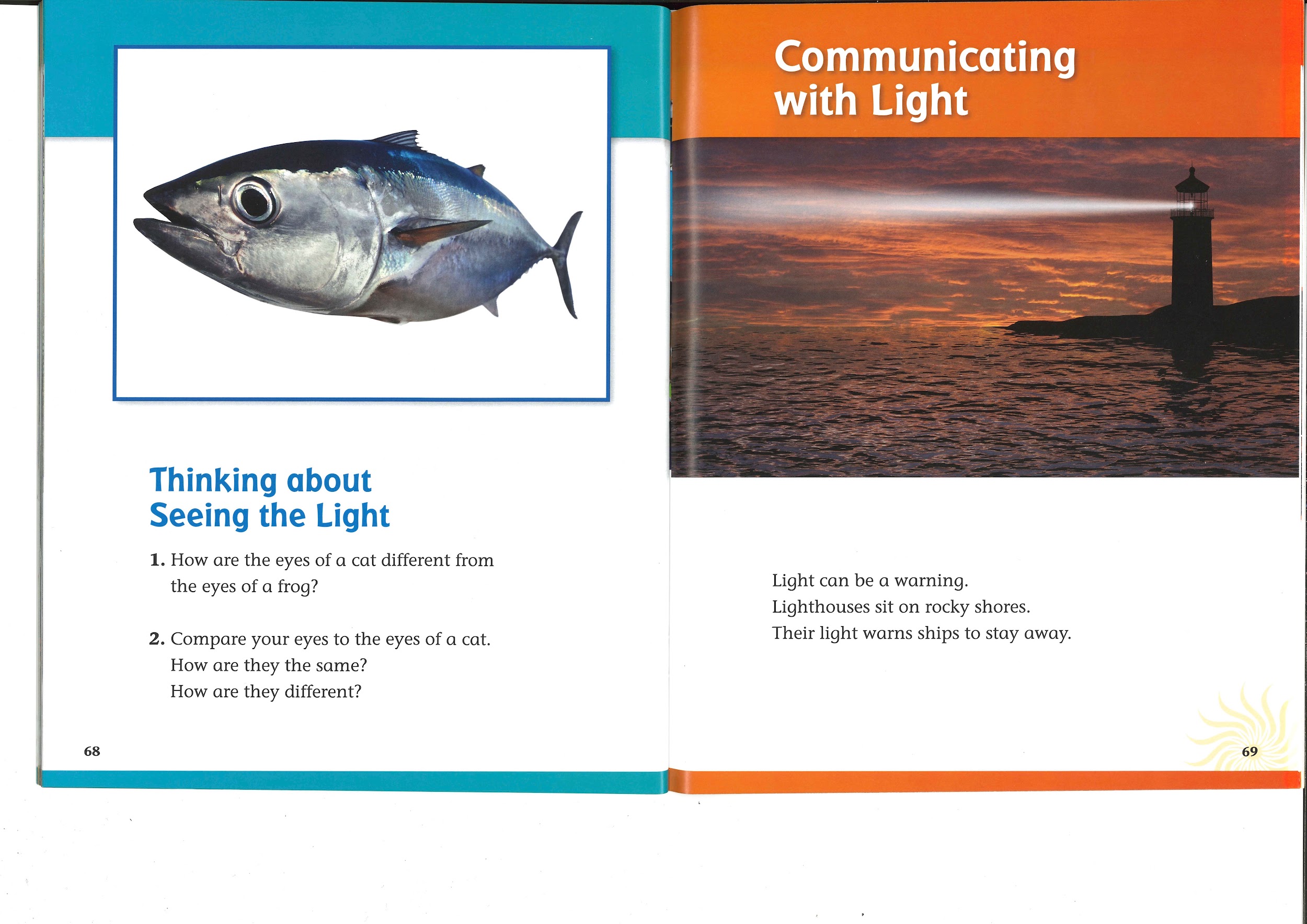 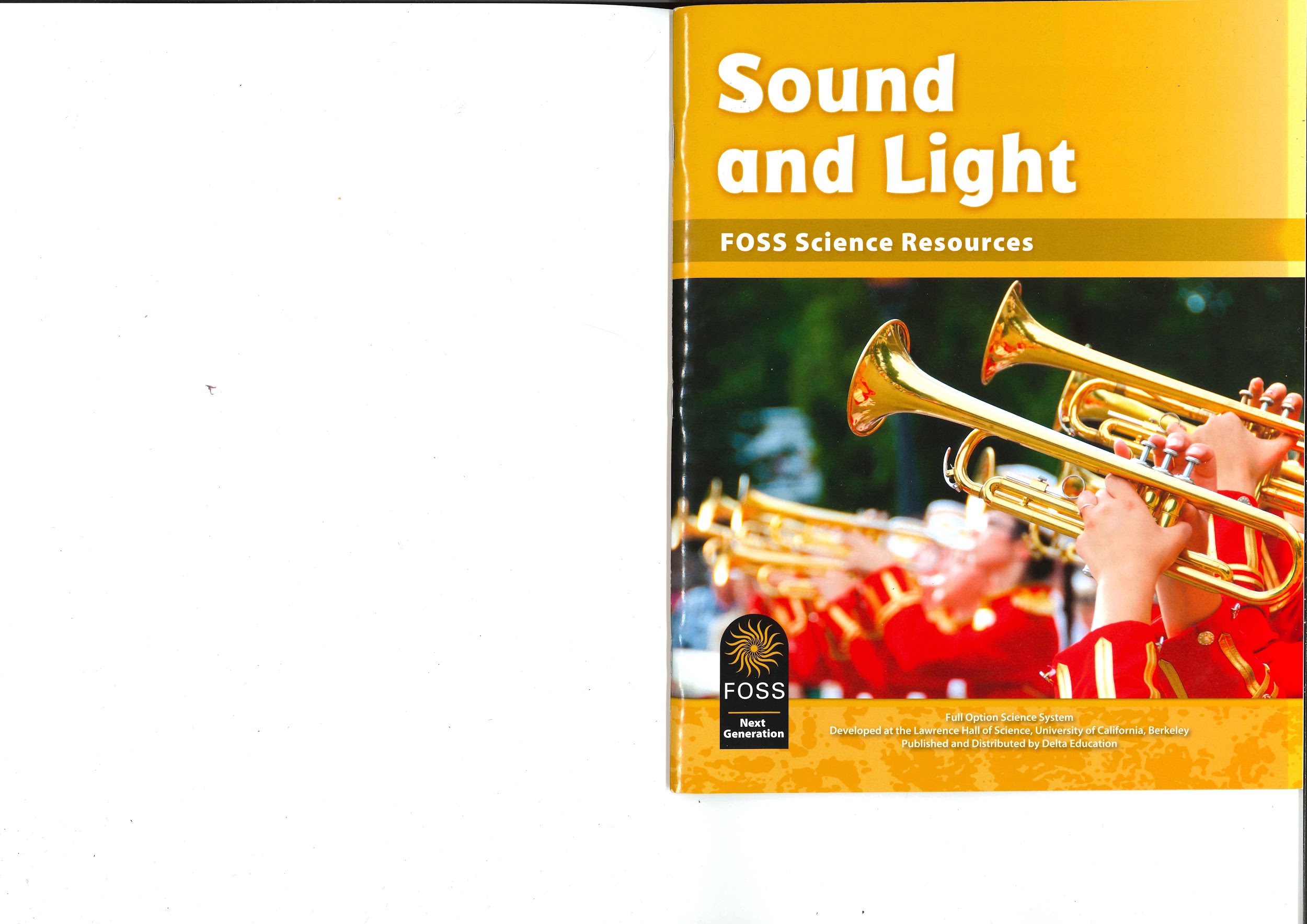 Slide 3
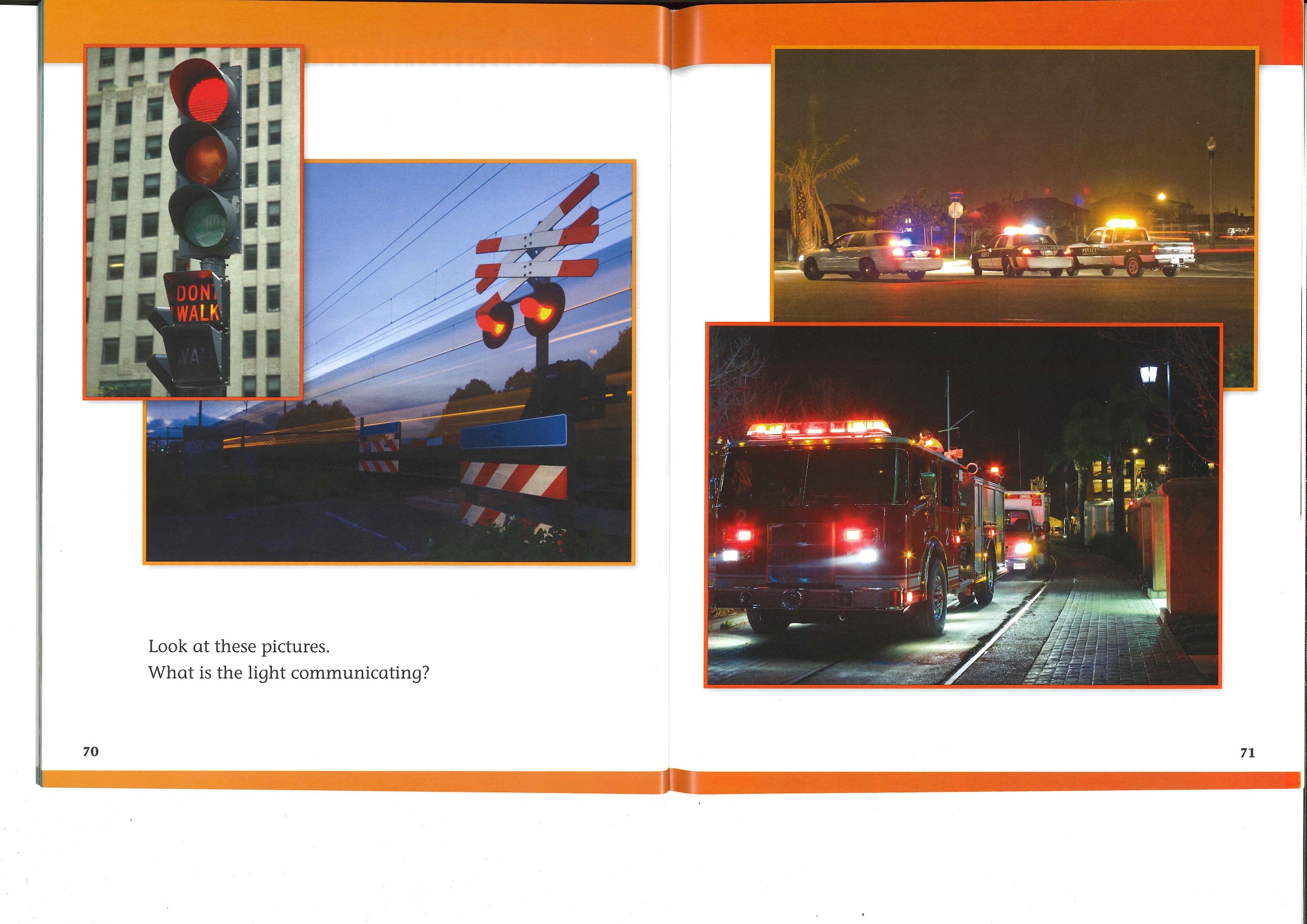 Slide 4
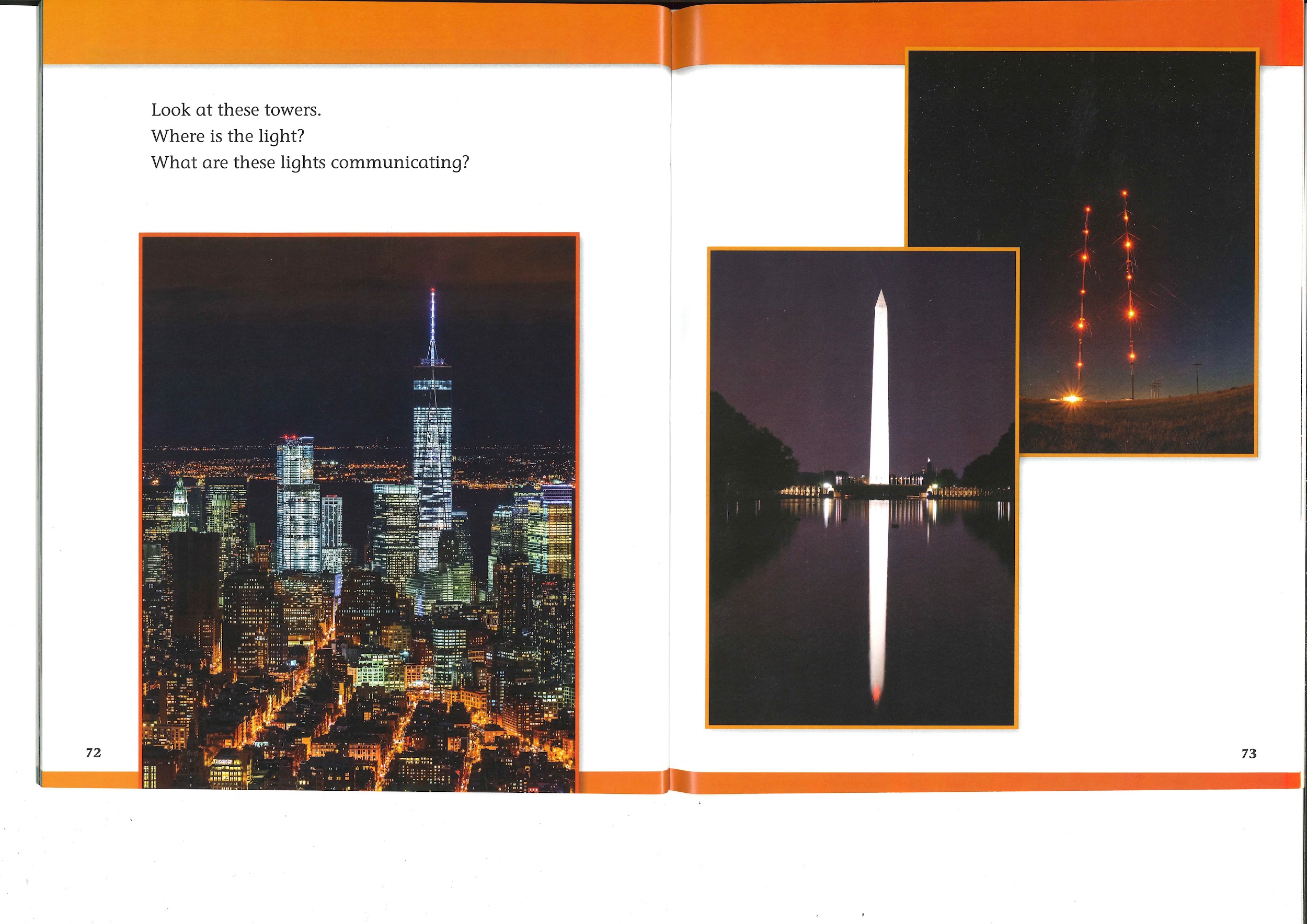 Slide 5
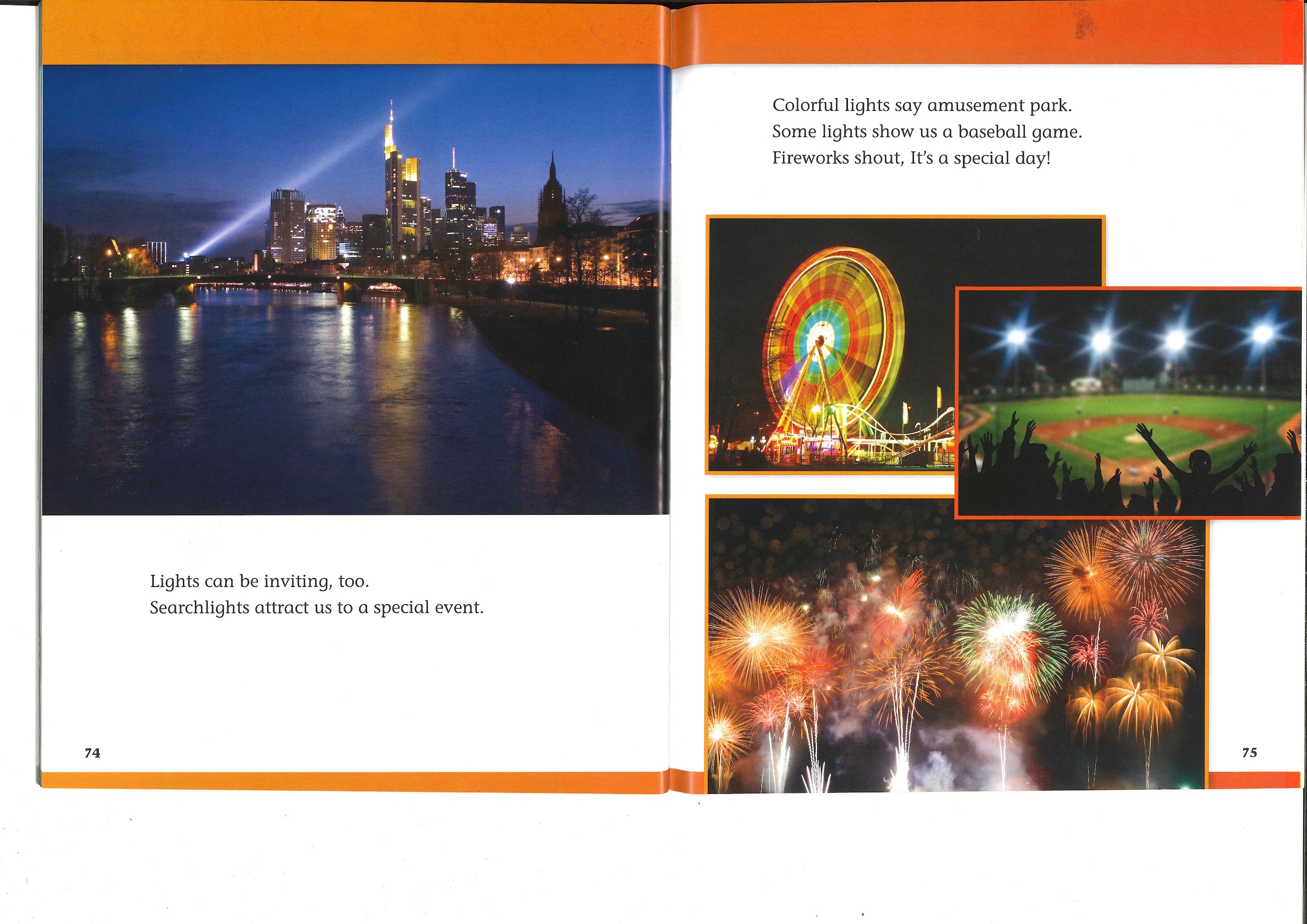 Slide 6
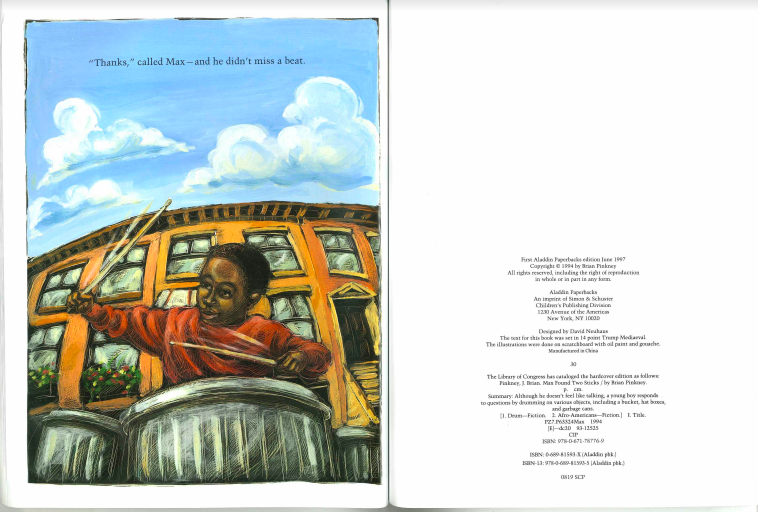 Max Found Two Sticks
Slide 7
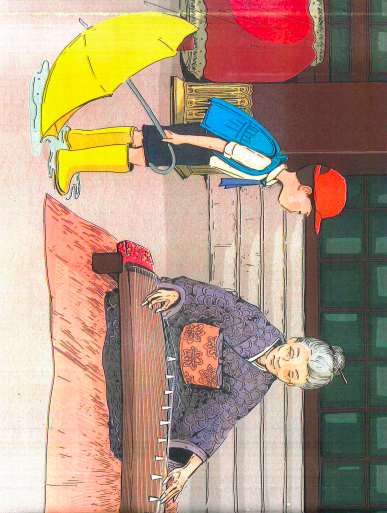 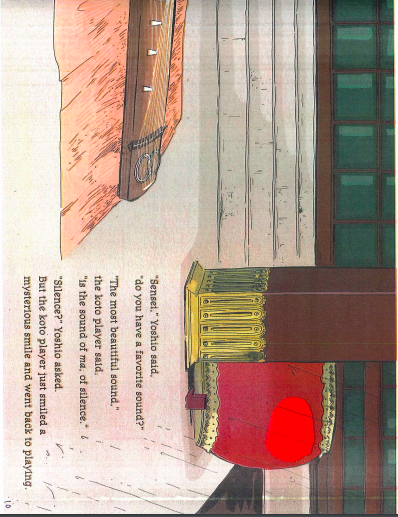 The Sound of Silence
Slide 8
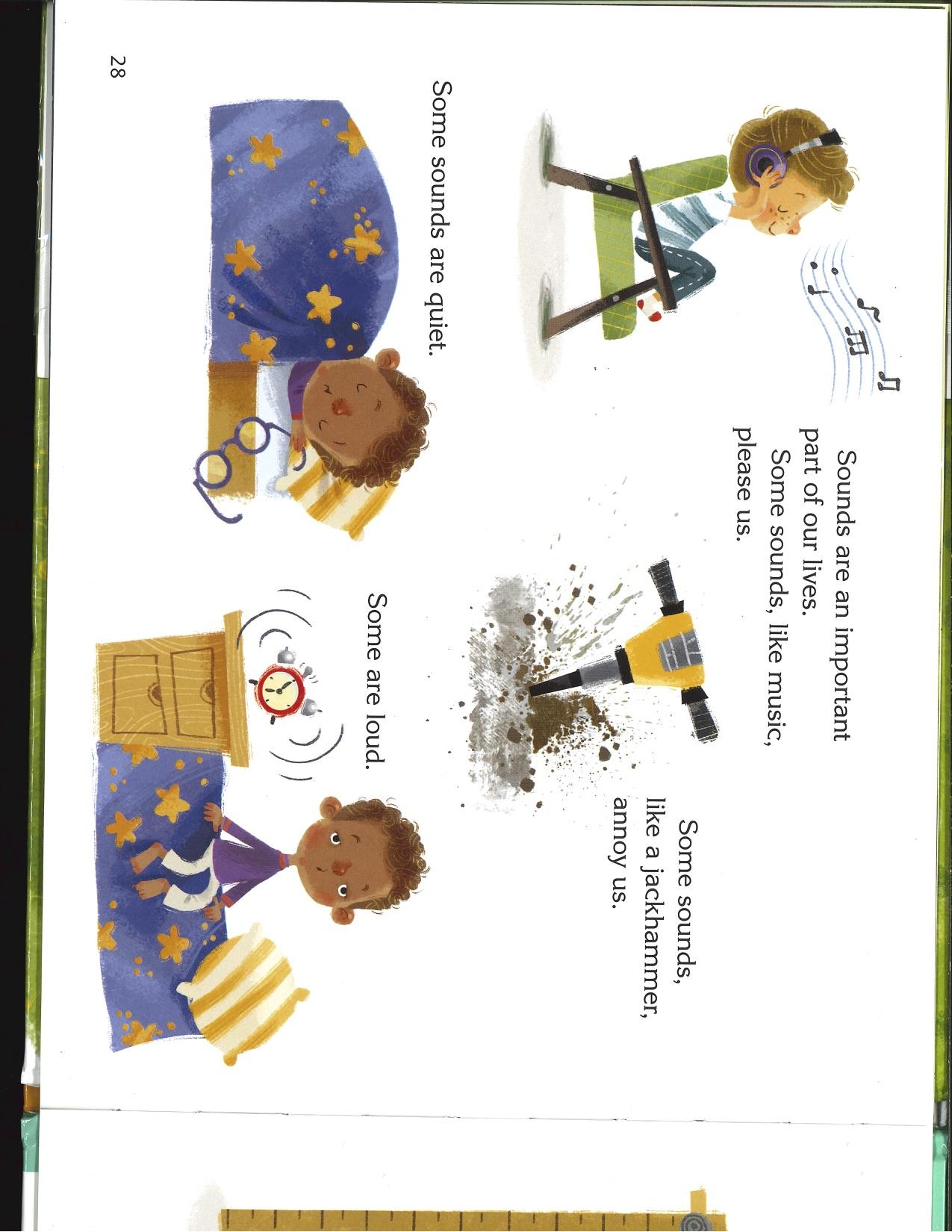 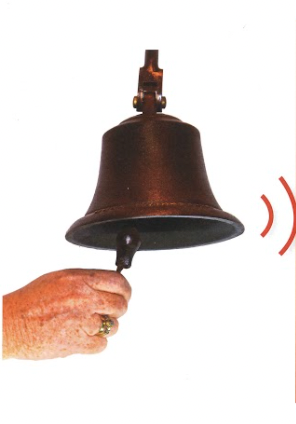 Sounds All Around, FOSS Sound and Light, “Listen to This”
Slide 9
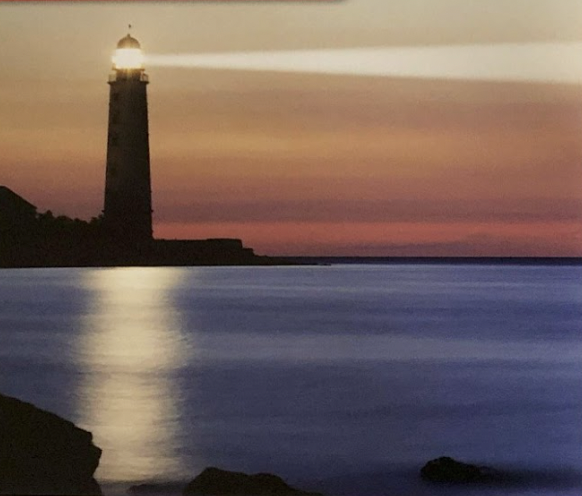 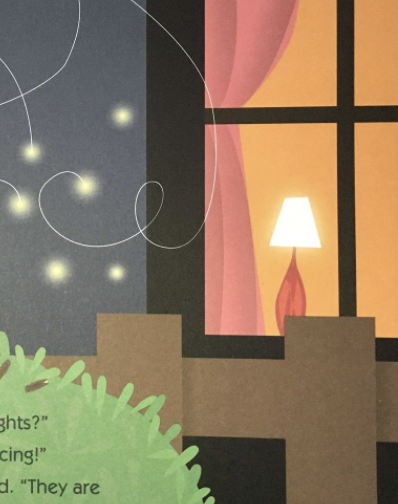 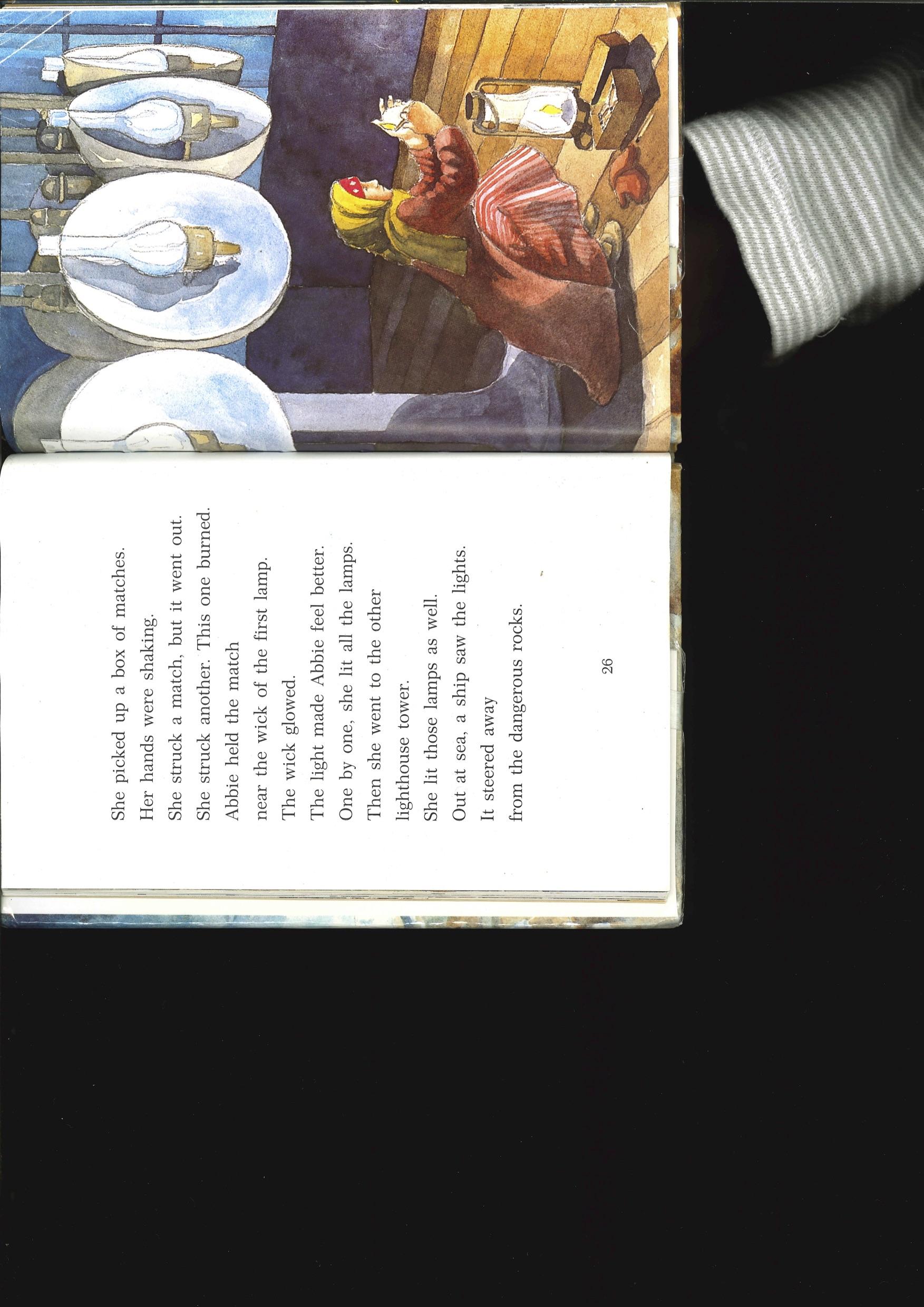 Sending Messages with Light and Sound, 
Keep the Lights Burning, Abbie, Oscar and the Moth
Slide 10
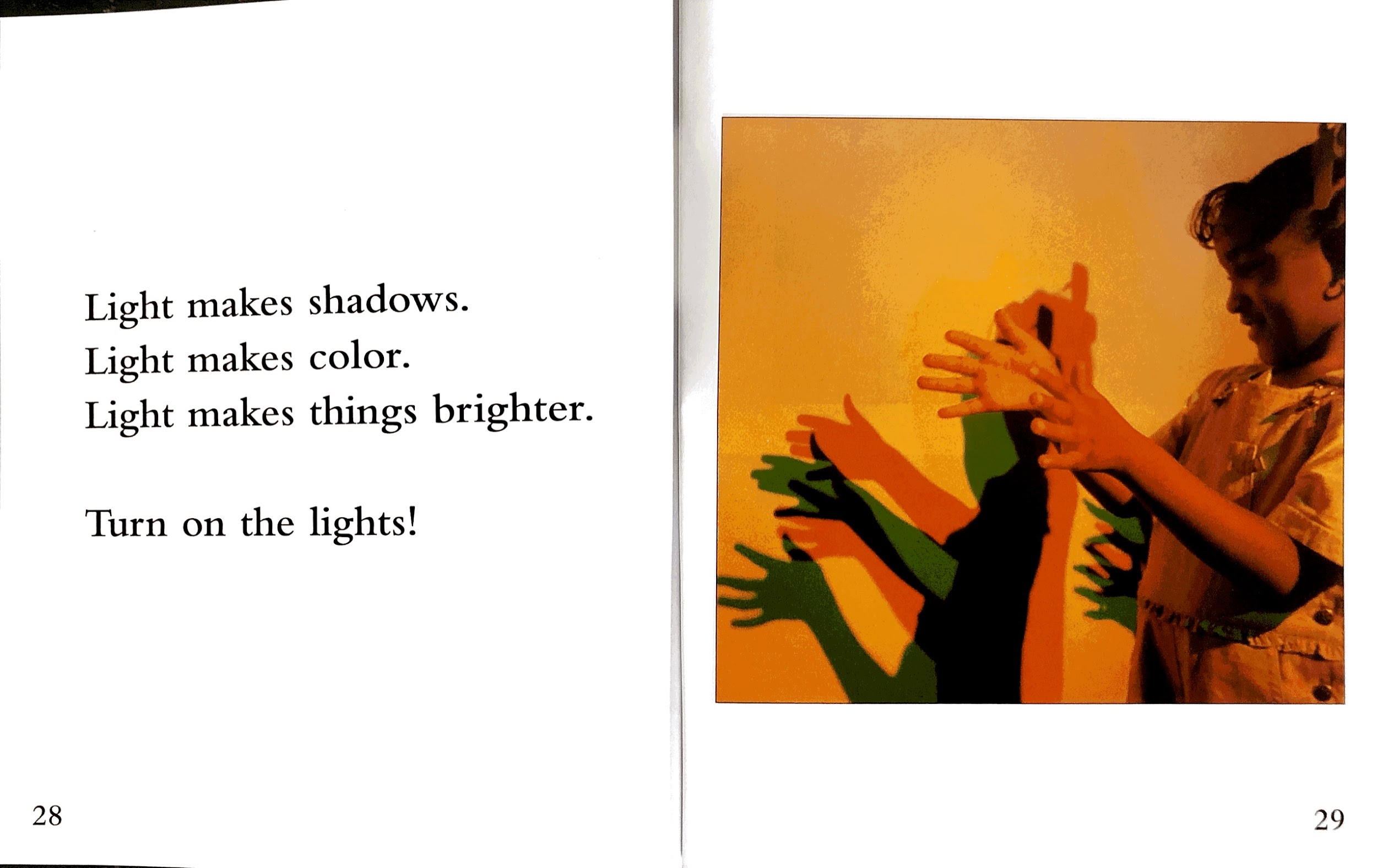 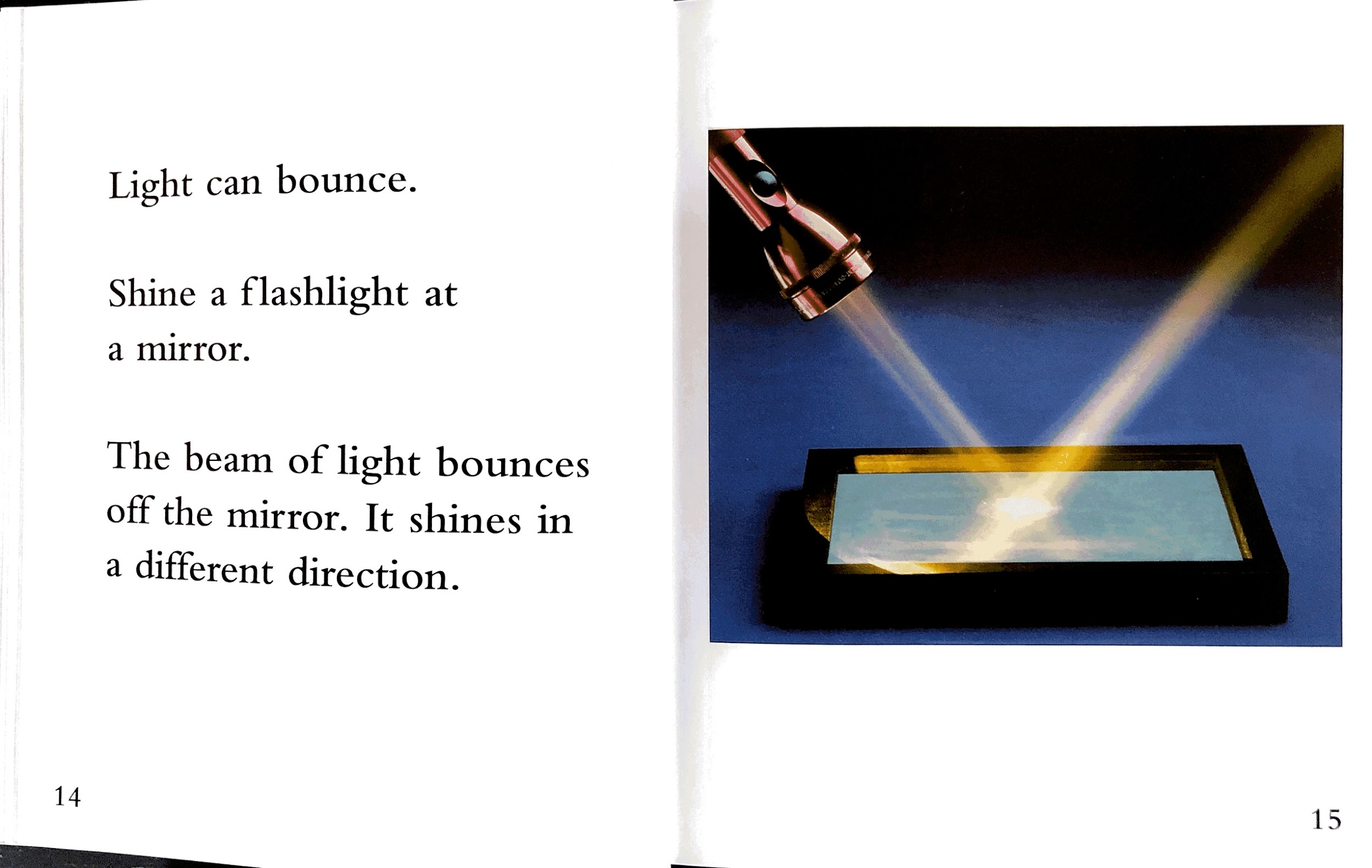 All About Light
Slide 11
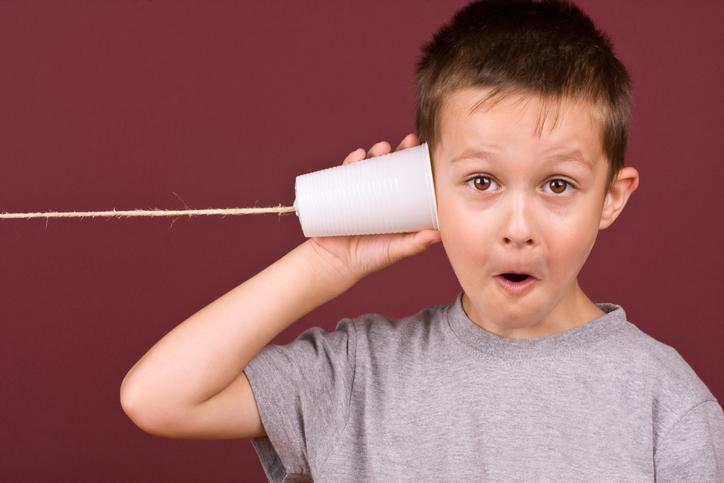 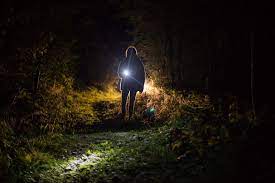 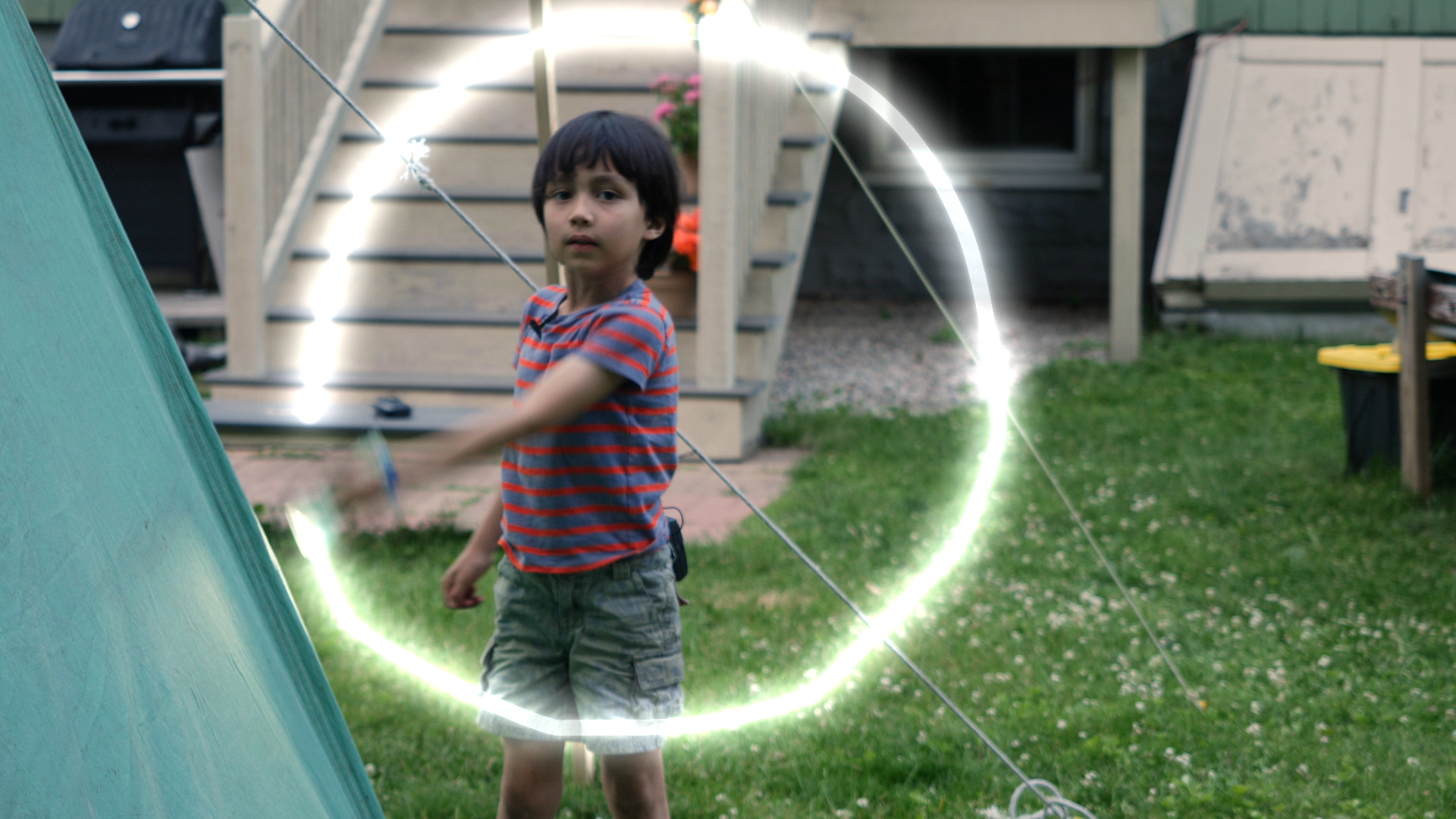 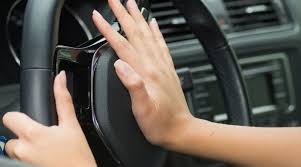 Slide 12
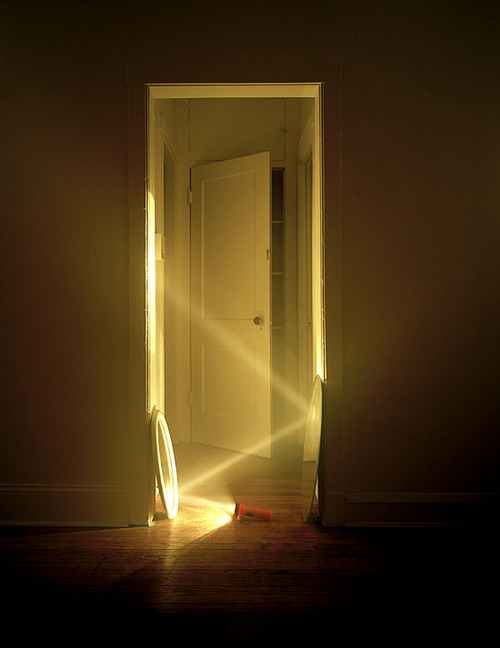 How could you send a message around a corner?
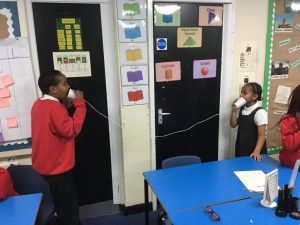 Slide 13
How could you send a message a long distance without making any sound?
How could you send a message using sound that you want only one person to receive?
How could you send a message to a group of people? 
How could you send a message from inside to outside, or from outside to inside?
What tools can we create for sending a message using light or sound?
Citations
Slide 6: Max Found Two Sticks, 
Slide 7: The Sound of Silence, Julia Kuo and Katrina Goldsaito
Slide 8: Sounds All Around, Wendy Pfeffer
FOSS Sound and Light, “Listen to This” 
Slide 9: Sending Messages with Light and Sound, Jennifer Boothroyd, Keep the Lights Burning, Abbie, Peter and Connie Roop, Oscar and the Moth: a Book about Light and Dark, Geoff Waring
Slide 10: All About Light, Lisa Trumbauer
Slide 11: https://letstalkscience.ca/educational-resources/lessons/sound-travels, https://www.emphas.is/car-horn-etiquette/, https://www.thoughtco.com/invention-of-the-flashlight-1991794, https://mass.pbslearningmedia.org/resource/buac18-k2-sci-ps-communicatelight/communicating-with-light/ 
Slide 12: https://www.brocklawsonphoto.com/blog/2013/2/3/a-flashlight-and-a-mirror, https://windsorprimaryblogs.com/year42018/2018/11/15/sound-making-string-telephones/